ГБОУ СОШ «Центр образования» пос.ВарламовоУрок технологии в 7 классеРаздел «Кулинария»Тема: Мучные изделия из пресного теста
Учитель технологии: 
 Красильникова Наталья Александровна
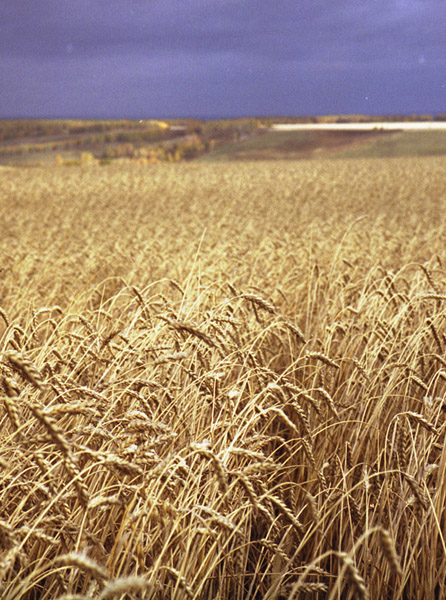 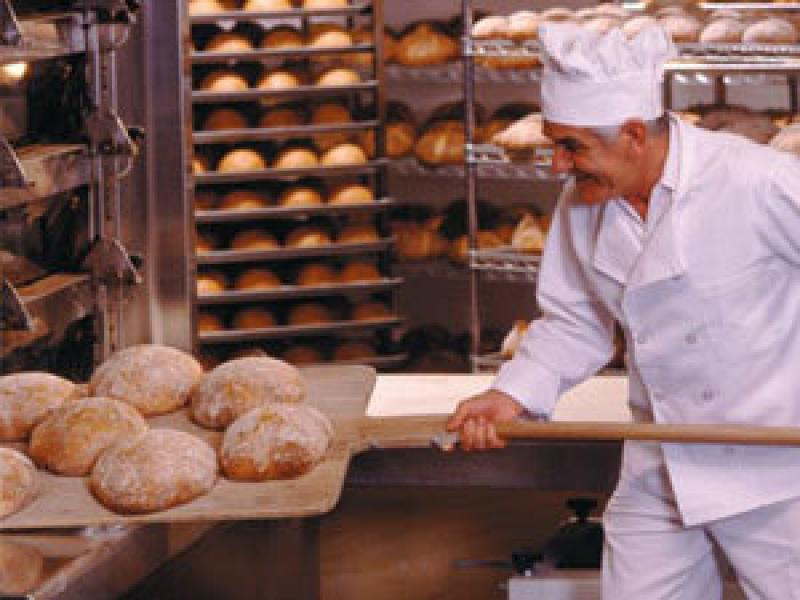 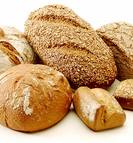 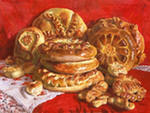 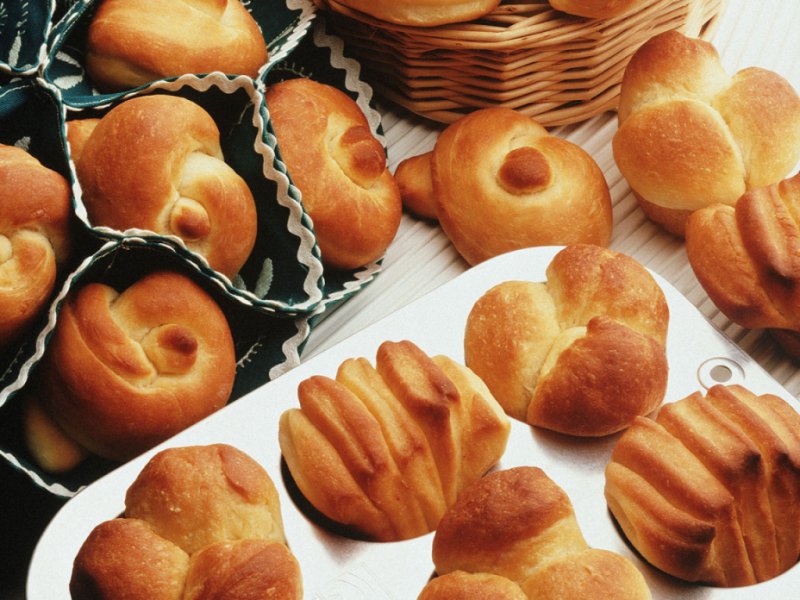 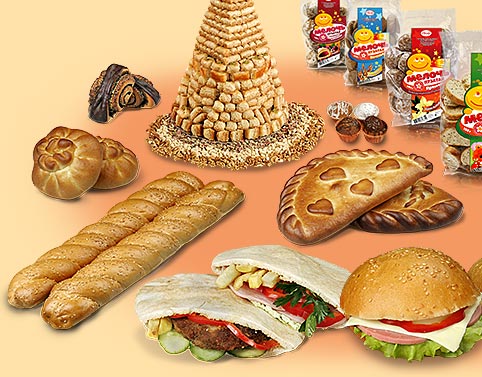 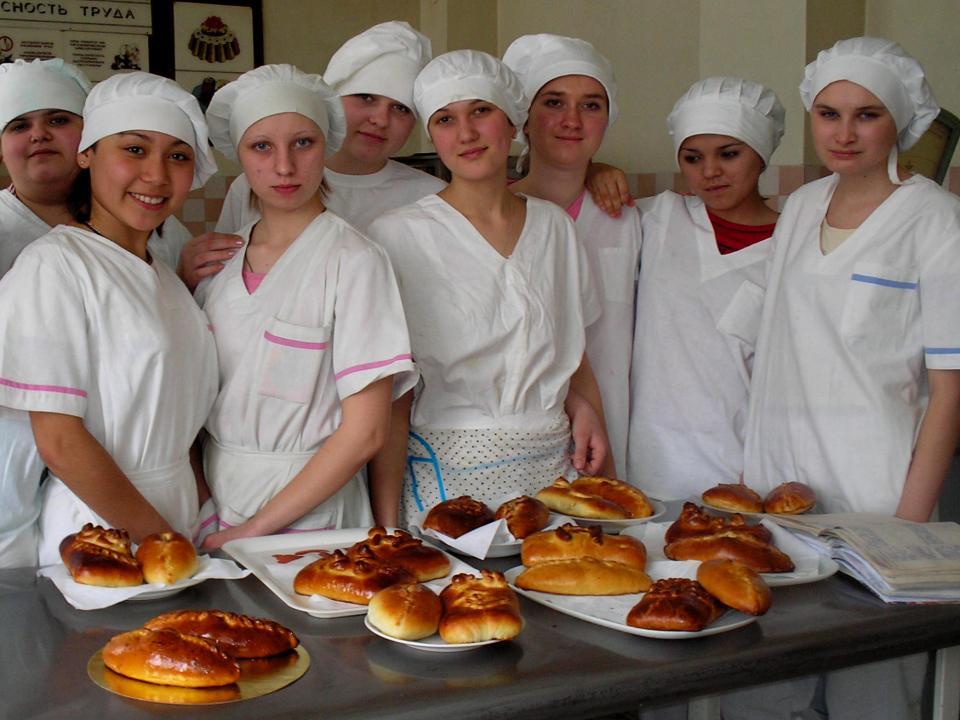 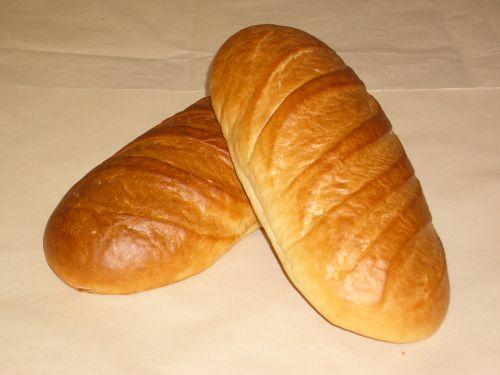 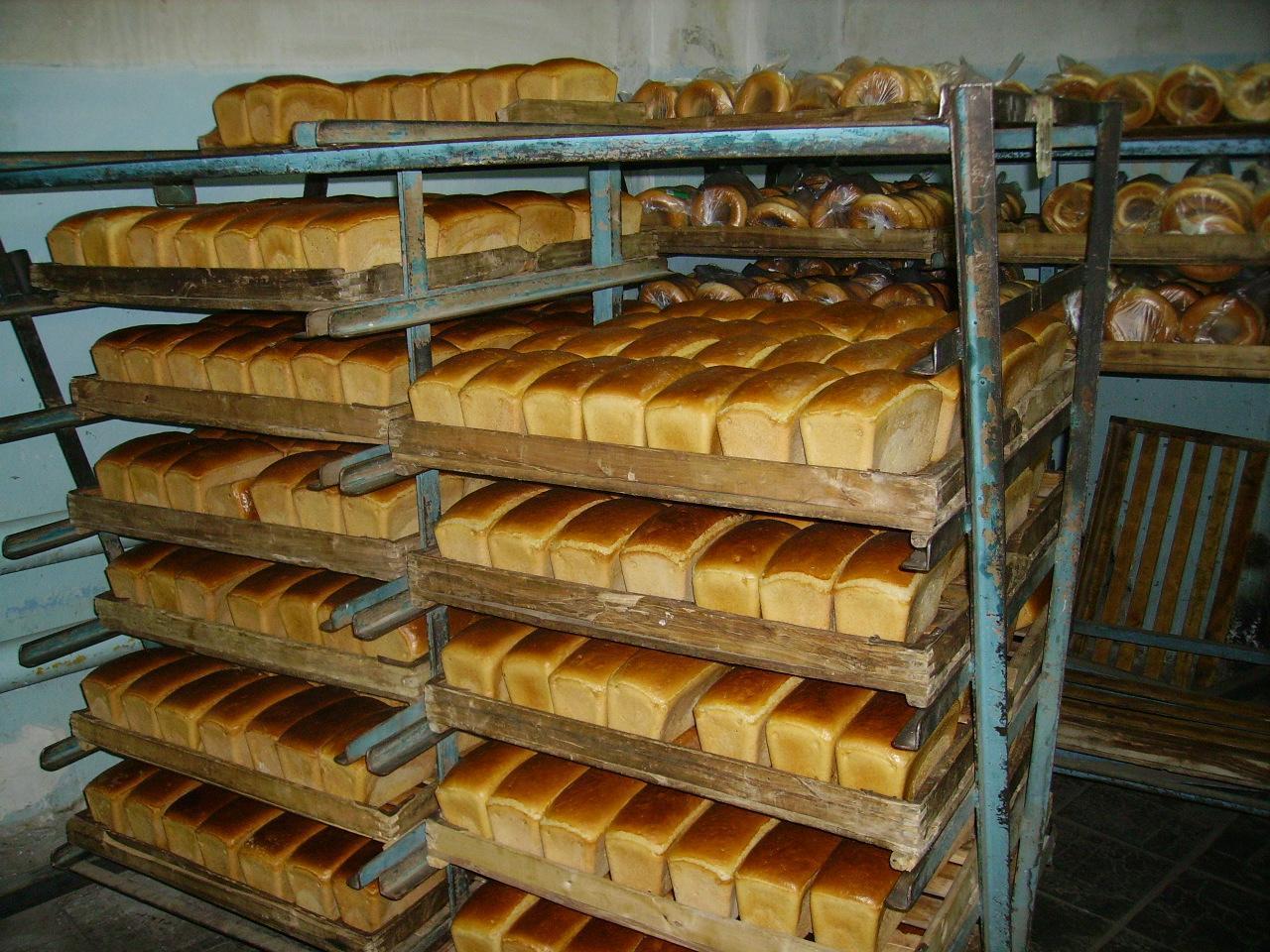 В нашей стране вырабатывается
 свыше 35 млн. тонн хлебных изделий в год, 
 600 различных видов хлеба, булочных, бараночных, диетических изделий.
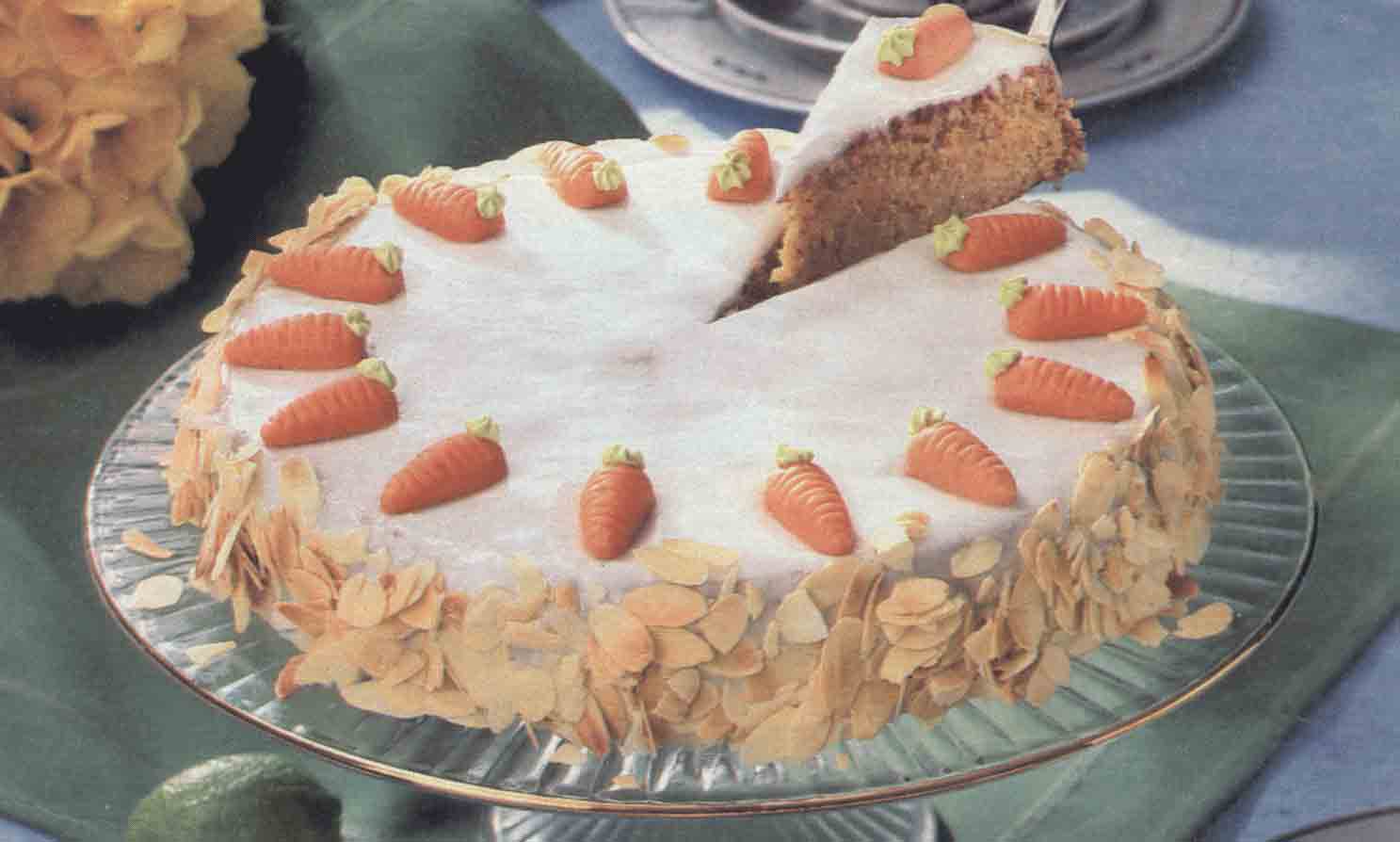 Калорийность хлебобулочныхизделий
На 100 г. продукта приходится 
180-400 ккалорий
Санитарно-гигиенические правила
Тщательно мыть руки с мылом;
Волосы убрать под косынку, одеть специальную одежду;
Рабочее место и инвентарь должны быть чистыми;
К работе с пищевыми продуктами не допускаются учащиеся с ожогами, порезами на руках.
Посуда, инструменты и приспособления
Сито, мерный стакан, кастрюли, миксер;
Доска, скалка, формочки, дисковый нож;
Противень, формы, жарочный шкаф, электровафельница.
Основные продукты для приготовления мучных изделий
Мука – порошкообразный продукт, который получается в результате измельчения зерен пшеницы, ржи, кукурузы.
Качество муки определяют по:
 цвету
 запаху
 вкусу
Жидкости

Вода
                     Кефир
                                       Молоко
Дрожжи
Прессованные

Сухие

Жидкие
Соль
Поваренная пищевая соль влияет на процессы, происходящие в тесте при брожении, используется как вкусовое вещество.
Дополнительные продукты
Жиры

Сахар

Яйца
Разрыхлители
Биохимические – дрожжи

Химические – пищевая сода (NaHCO3)

Механические – взбивание, раскатка
По способу приготовления
тесто

      Дрожжевое                  Пресное


                            слоеное                   песочное
                                          
                                заварное       бисквитное
Консистенция
Жидкое                                  Густое
блины                                           булочки
блинчики             Крутое       пироги
вафли                  пельмени        рулеты
бисквит                   лапша
Пресное тесто
Это тесто, приготовленное без дрожжей, разрыхлителем в котором служит сода.
Из пресного теста приготавливают пирожные, печенье, торты, блинчики, пряники.
Информационные ресурсы
http://pochemuha.ru/istoriya-xleba-kto-pridumal-xleb
http://rus.4post.com.ua/allcoment.html?id=101149/
http://agroua.net/news/news_19898.html
http://www.drugme.ru/blog/post/view/23020/
http://www.belta.by/ru/photostory?page=5